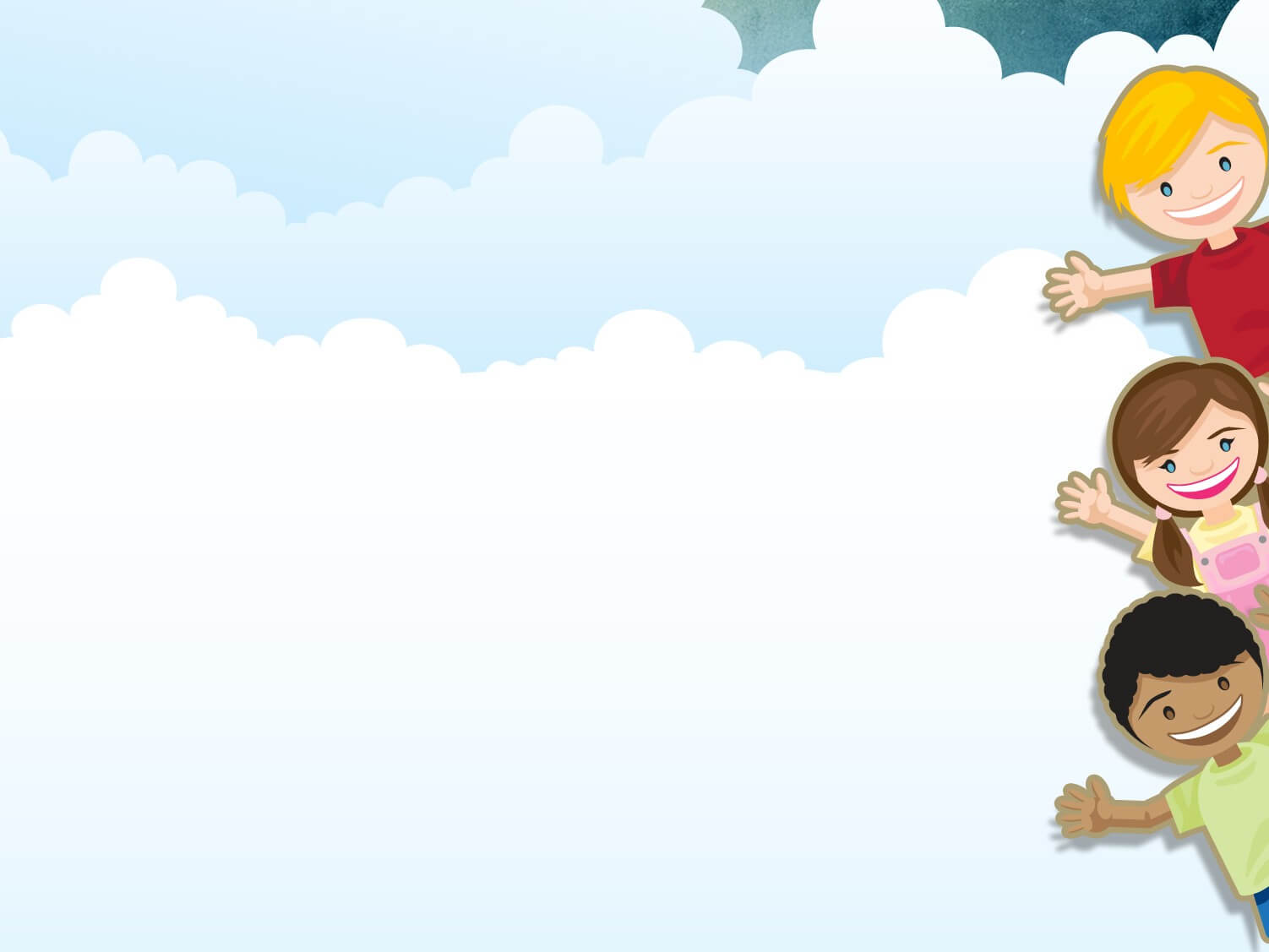 NHIỆT LIỆT CHÀO MỪNG
CÁC THẦY CÔ VỀ DỰ LỚP, THĂM LỚP
Toán
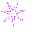 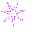 Bài 7: Hình vuông, hình tròn, 
hình tam giác, hình chữ nhật (tiết 1)
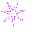 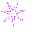 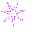 Giáo viên : Phạm Mai Ly
Trường : Tiểu học An Tiến – An Lão
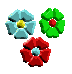 Năm học: 2023 - 2024
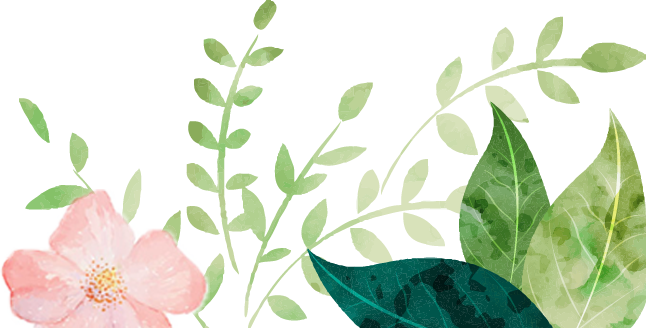 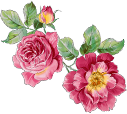 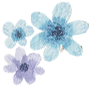 KHỞI ĐỘNG
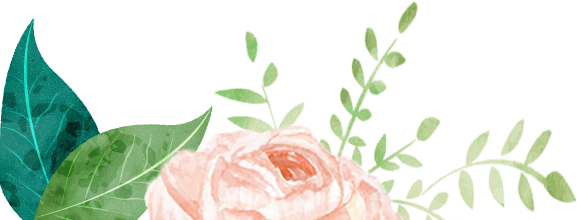 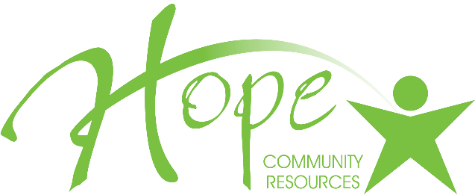 [Speaker Notes: Bài giảng soạn bởi Ngọc Lan]
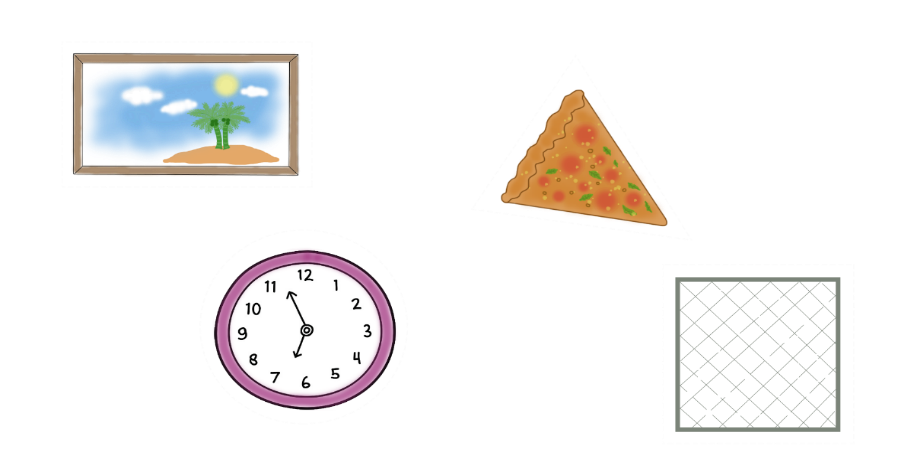 Chủ đề 2: Làm quen với một số hình phẳng
Bài 7: Hình vuông, hình tròn, hình tam giác, hình chữ nhật (Tiết 1)
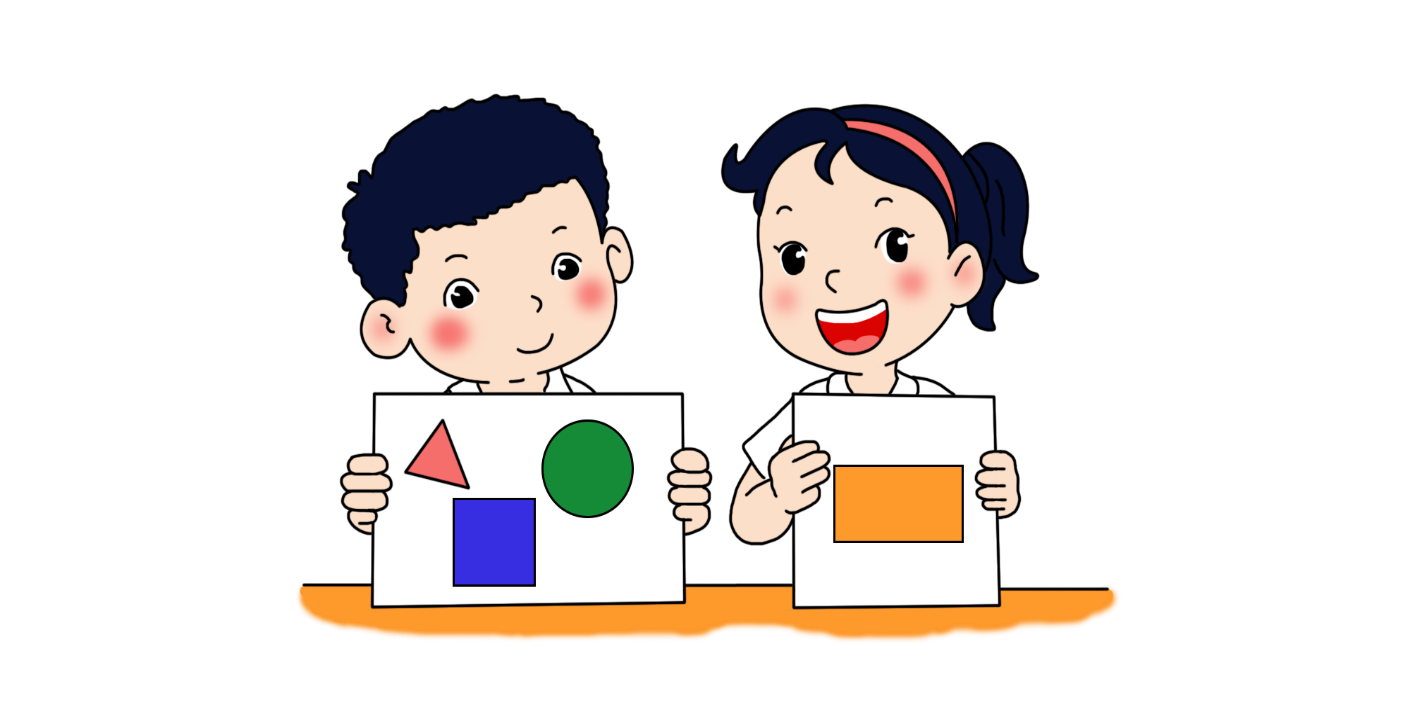 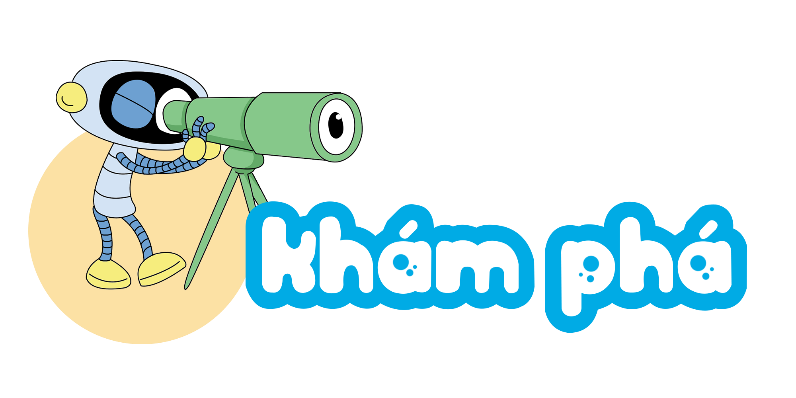 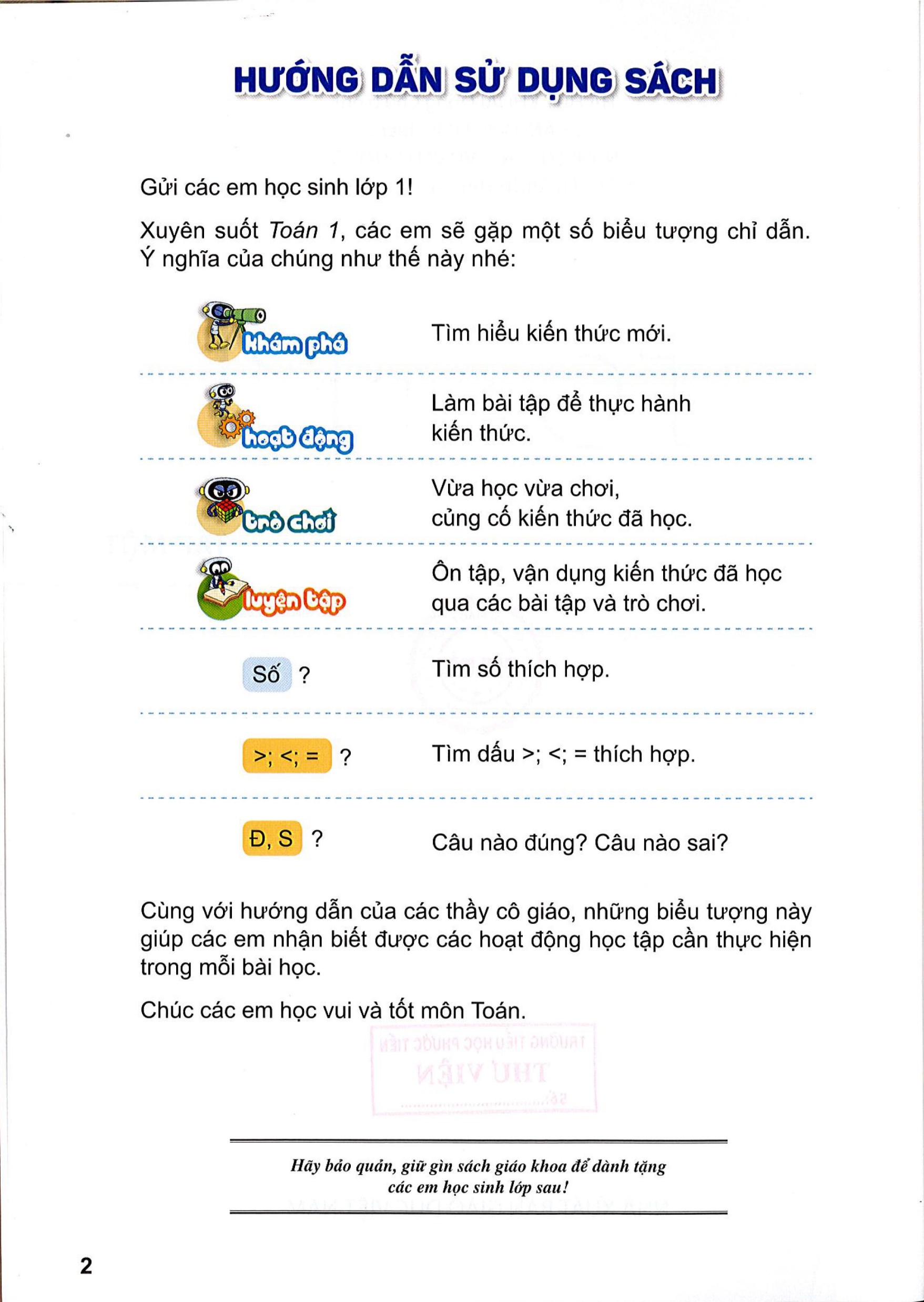 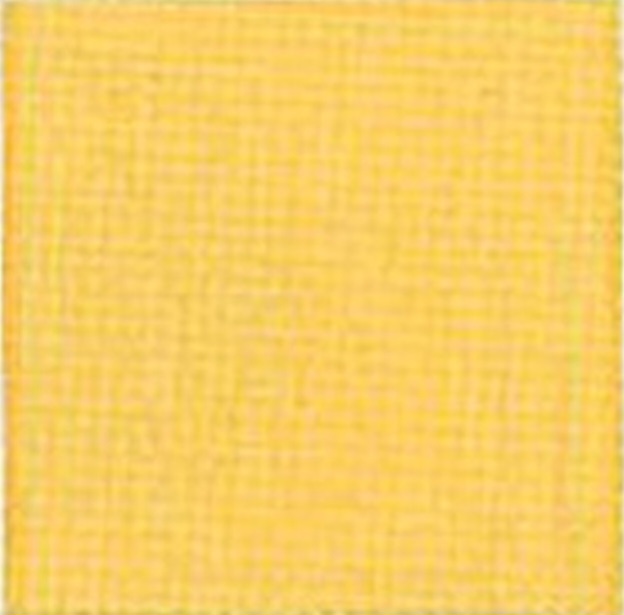 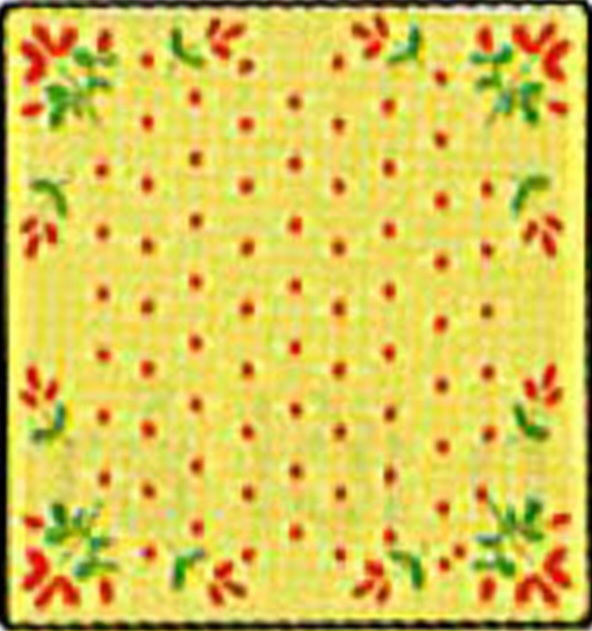 Hình vuông
Hình vuông
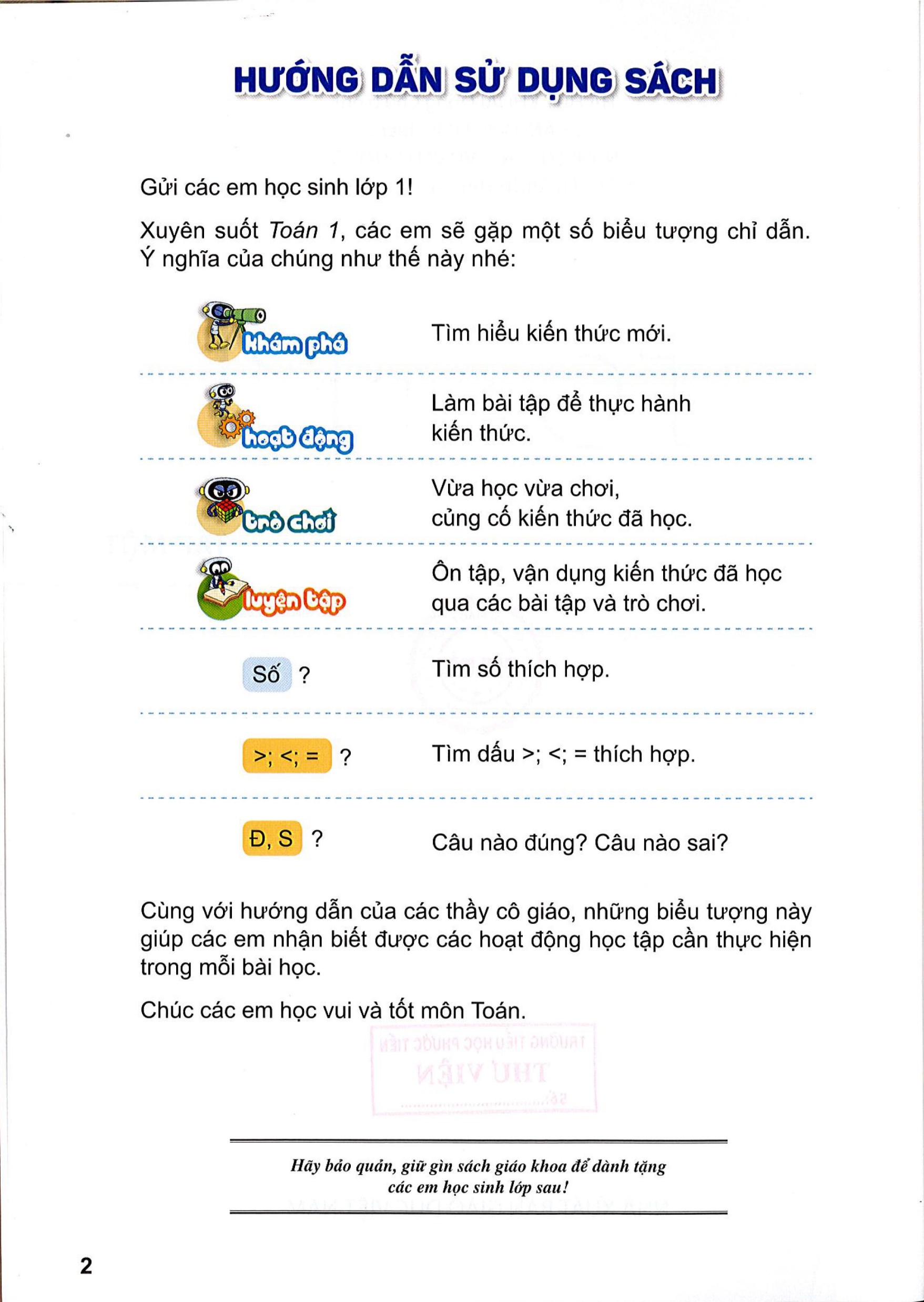 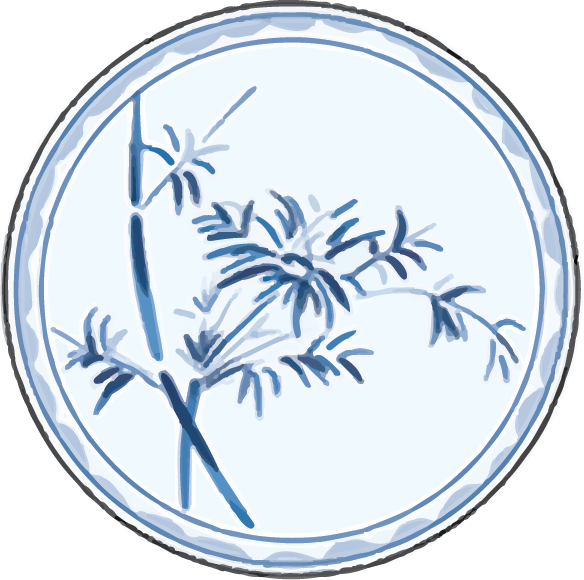 Hình tròn
Hình tròn
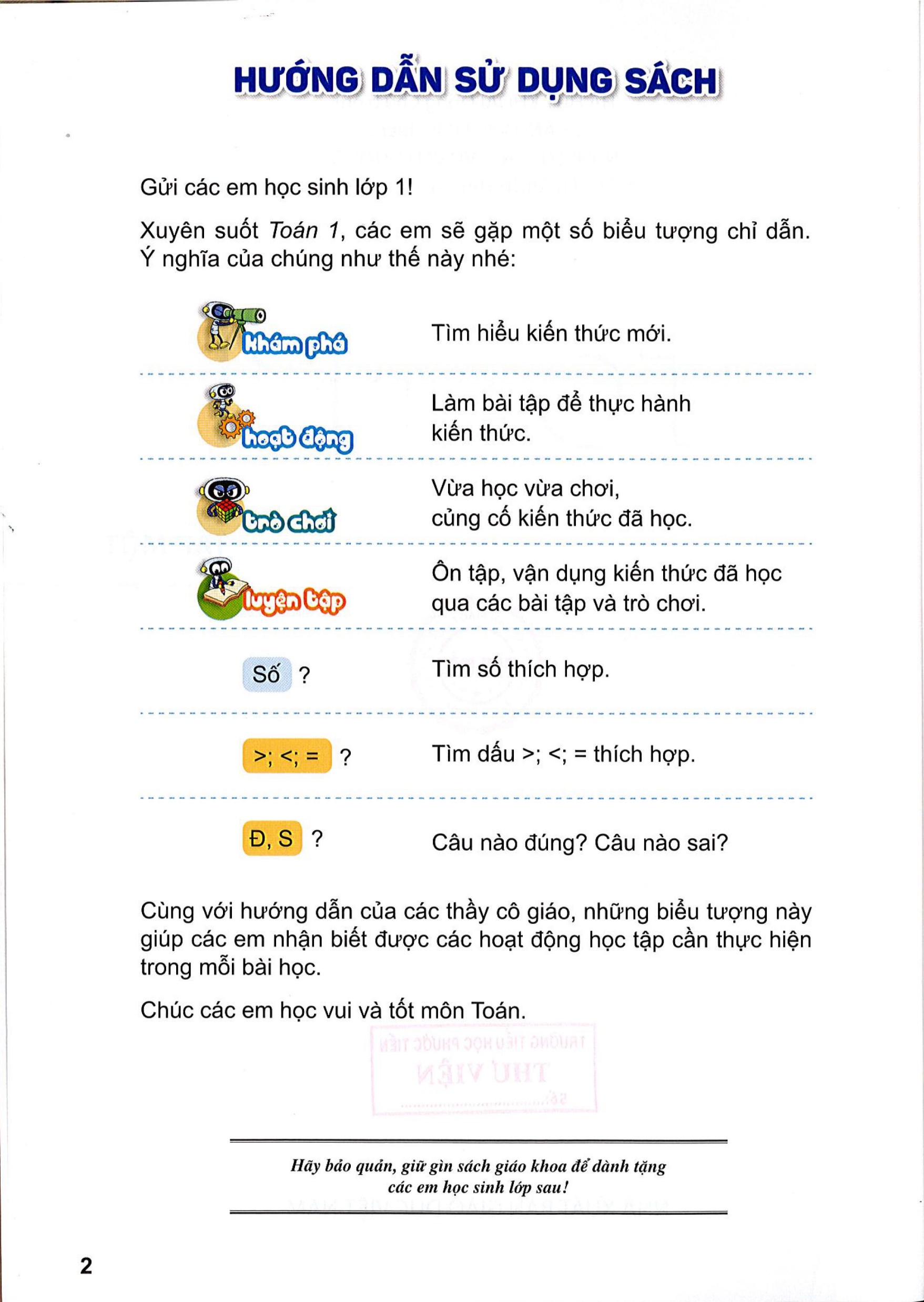 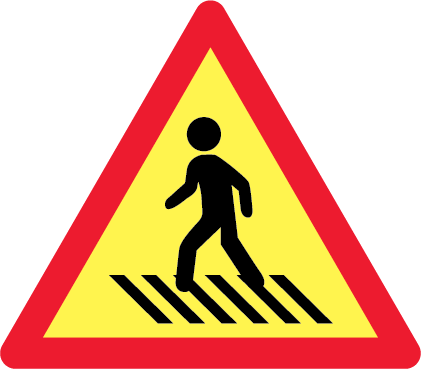 Hình tam giác
Hình tam giác
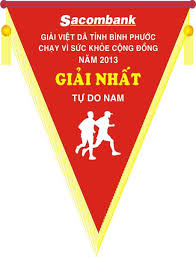 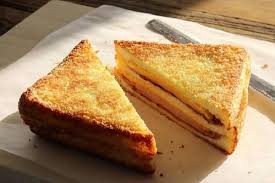 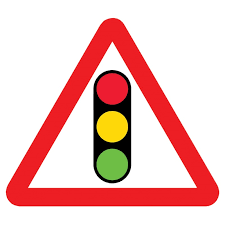 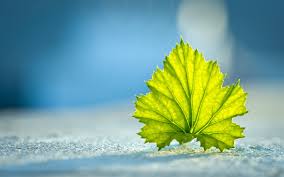 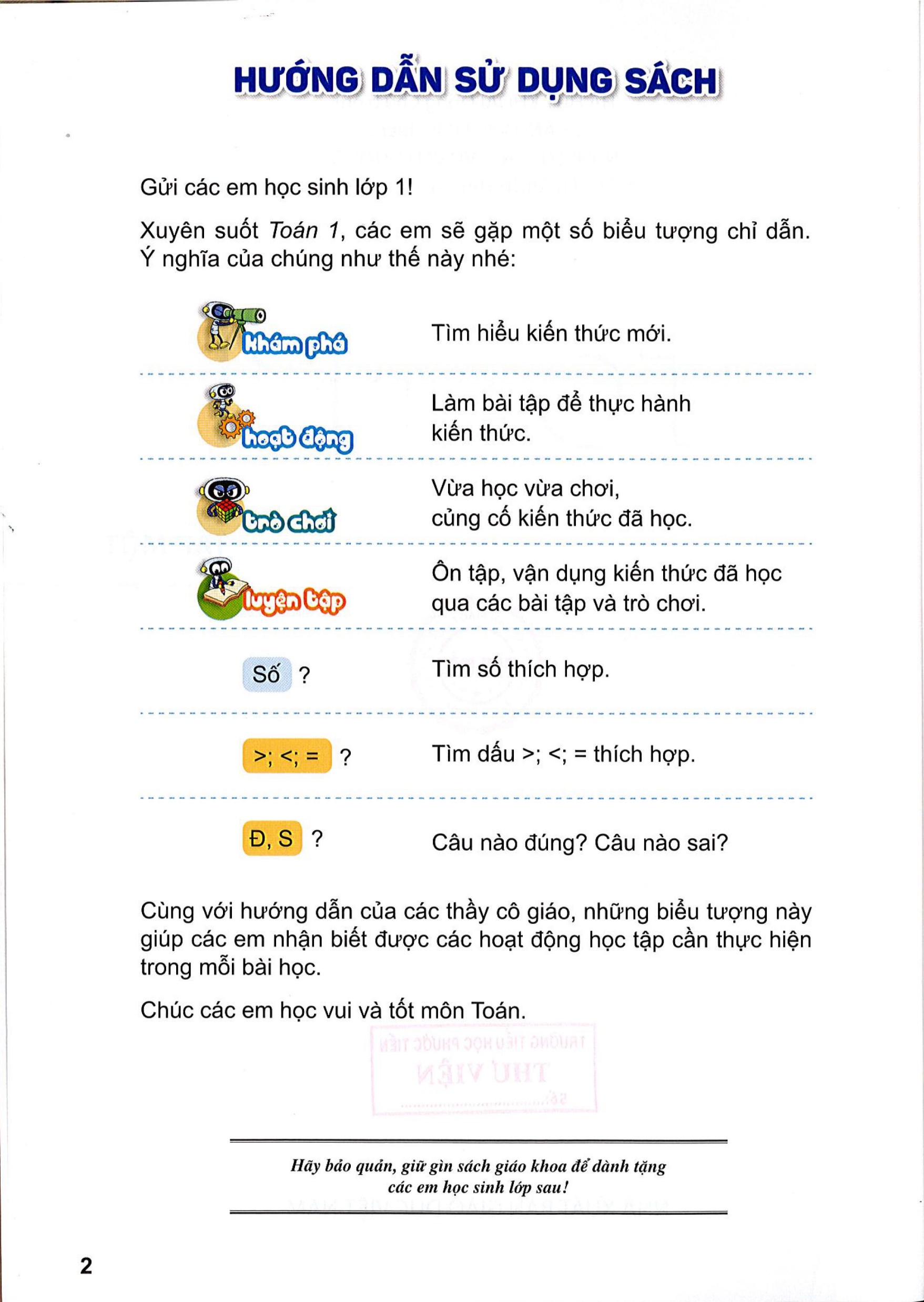 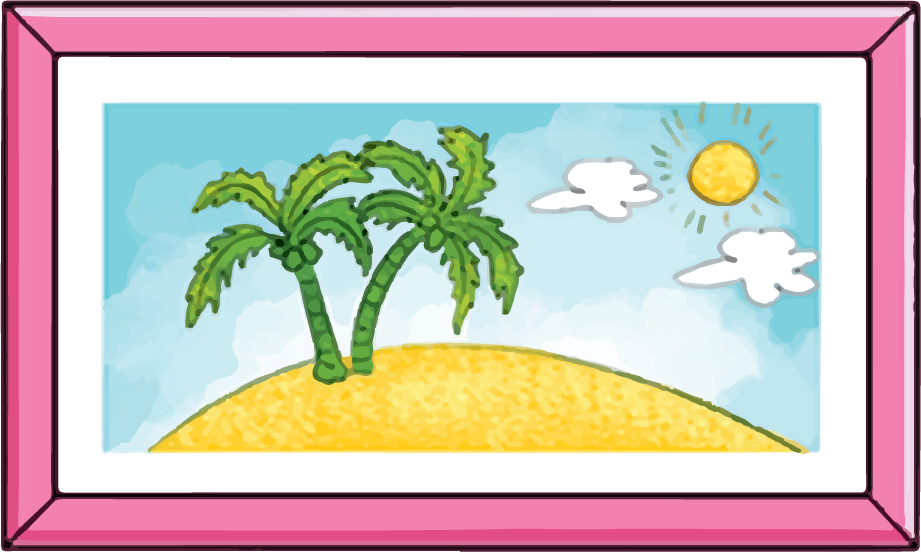 Hình chữ nhật
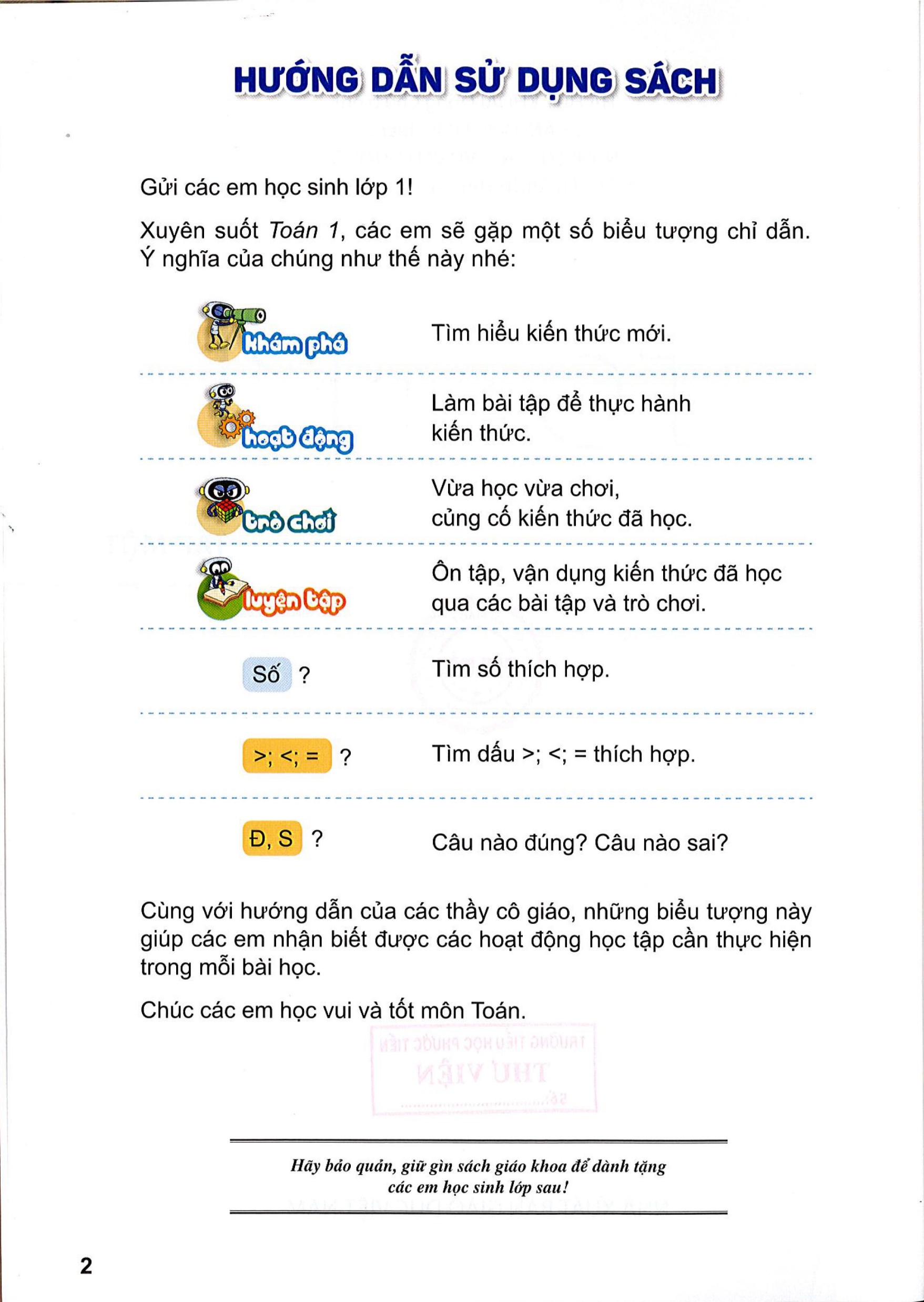 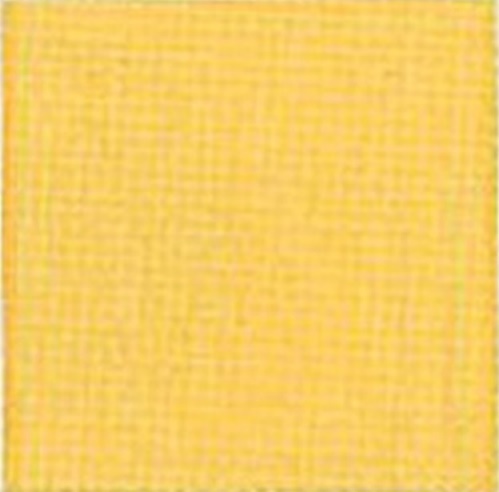 Hình tròn
Hình vuông
Hình tam giác
Hình chữ nhật
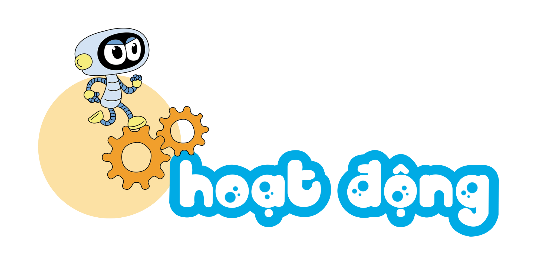 1. Mỗi đồ vật có hình dạng gì?
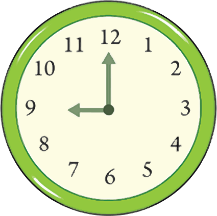 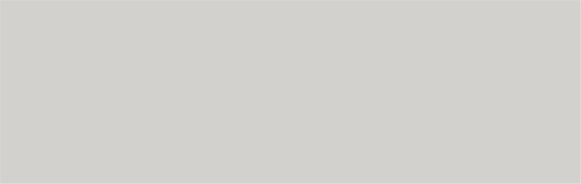 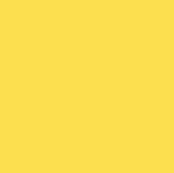 Hình vuông
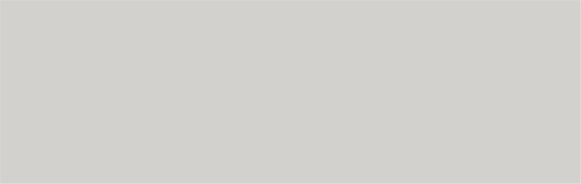 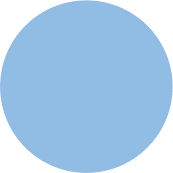 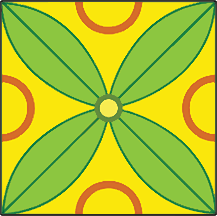 Hình tròn
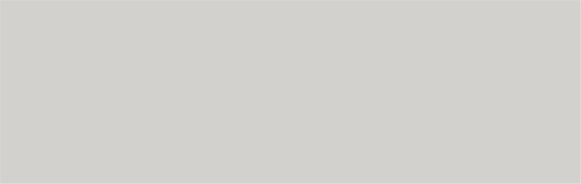 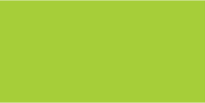 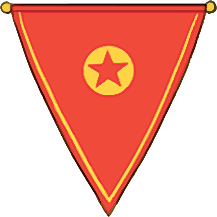 Hình chữ nhật
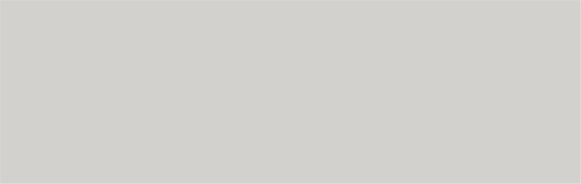 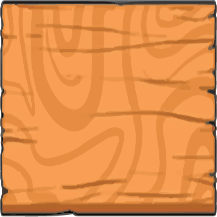 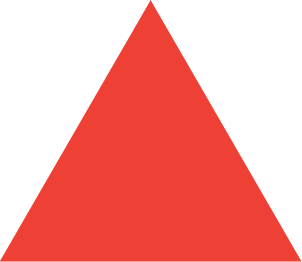 Hình tam giác
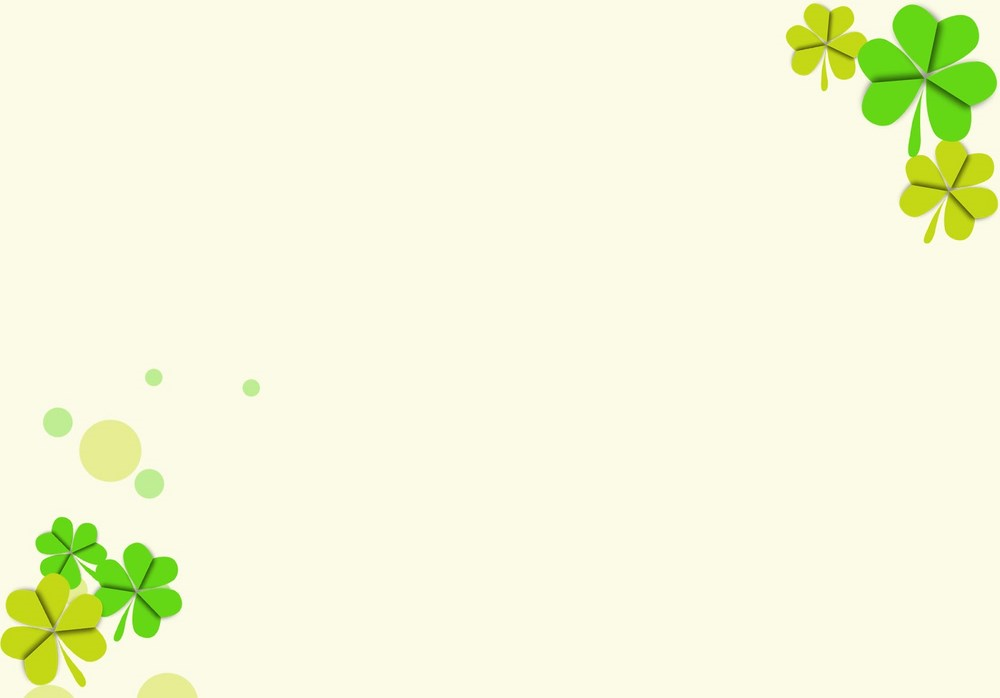 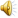 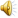 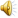 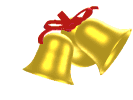 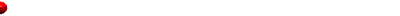 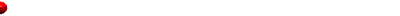 rung chu«ng vµng
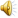 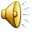 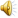 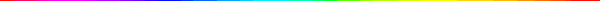 Hết giờ
Những hình nào là hình tròn?
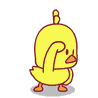 Caâu 1
A
D
B
E
C
0
2
8
10
9
1
5
6
7
3
4
Hết giờ
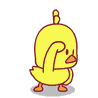 Những hình nào là hình tam giác?
Caâu 2
E
D
A
C
B
0
2
8
9
1
5
6
7
3
4
10
Hết giờ
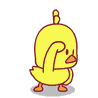 Những hình nào là hình vuông?
Caâu 3
A
E
D
B
C
0
2
8
10
9
1
5
6
7
3
4
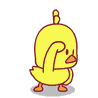 Hết giờ
Những hình nào là hình chữ nhật?
Caâu 4
B
D
A
E
C
0
2
8
10
9
1
5
6
7
3
4
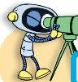 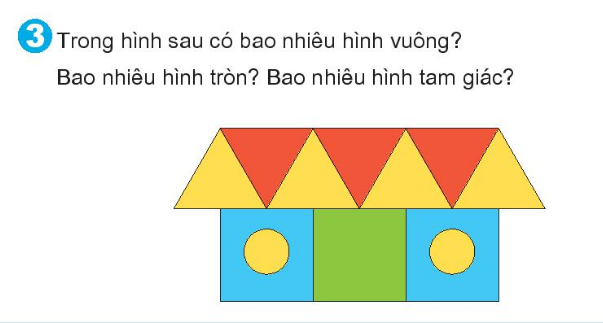 Hình vuông
3
Hình tròn
2
Hình tam giác.
7
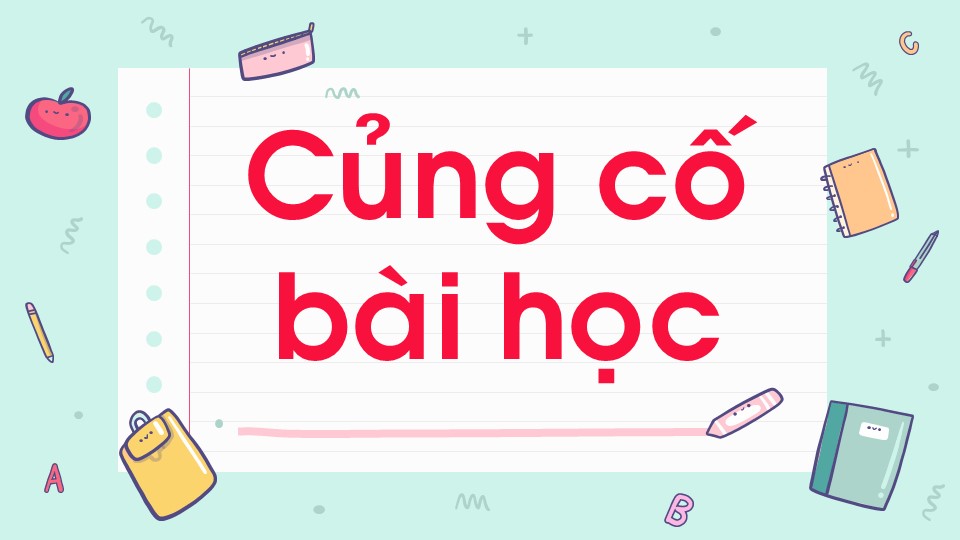 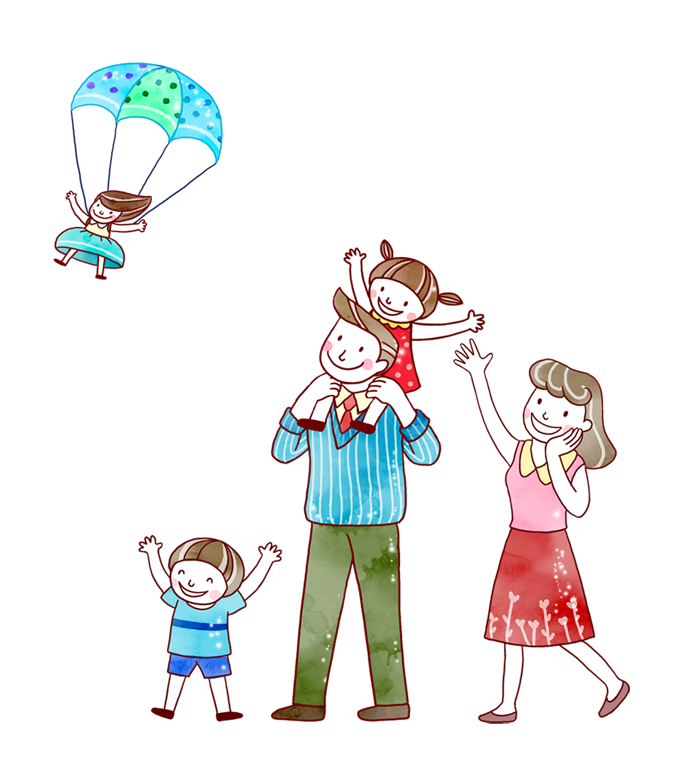 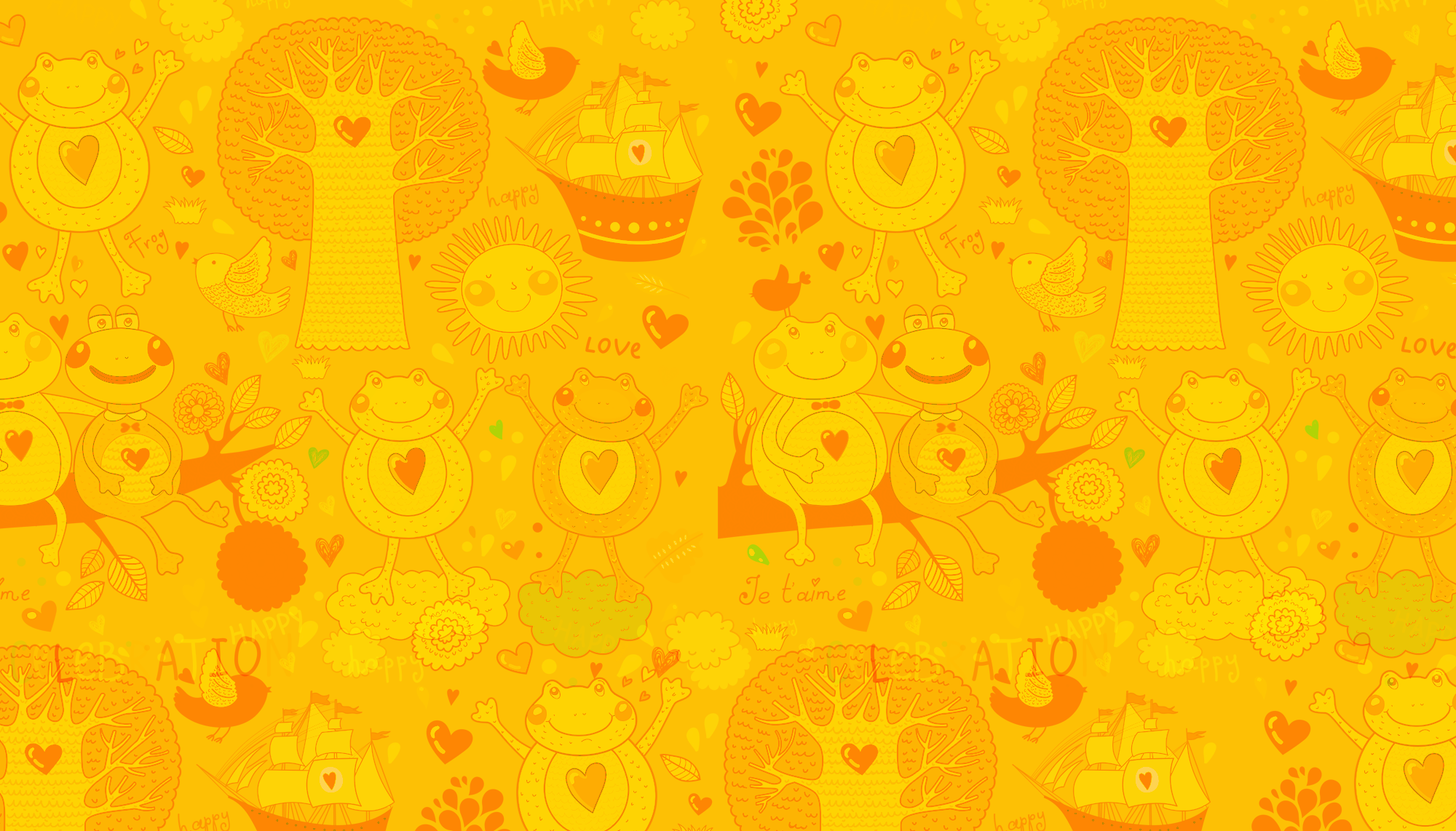 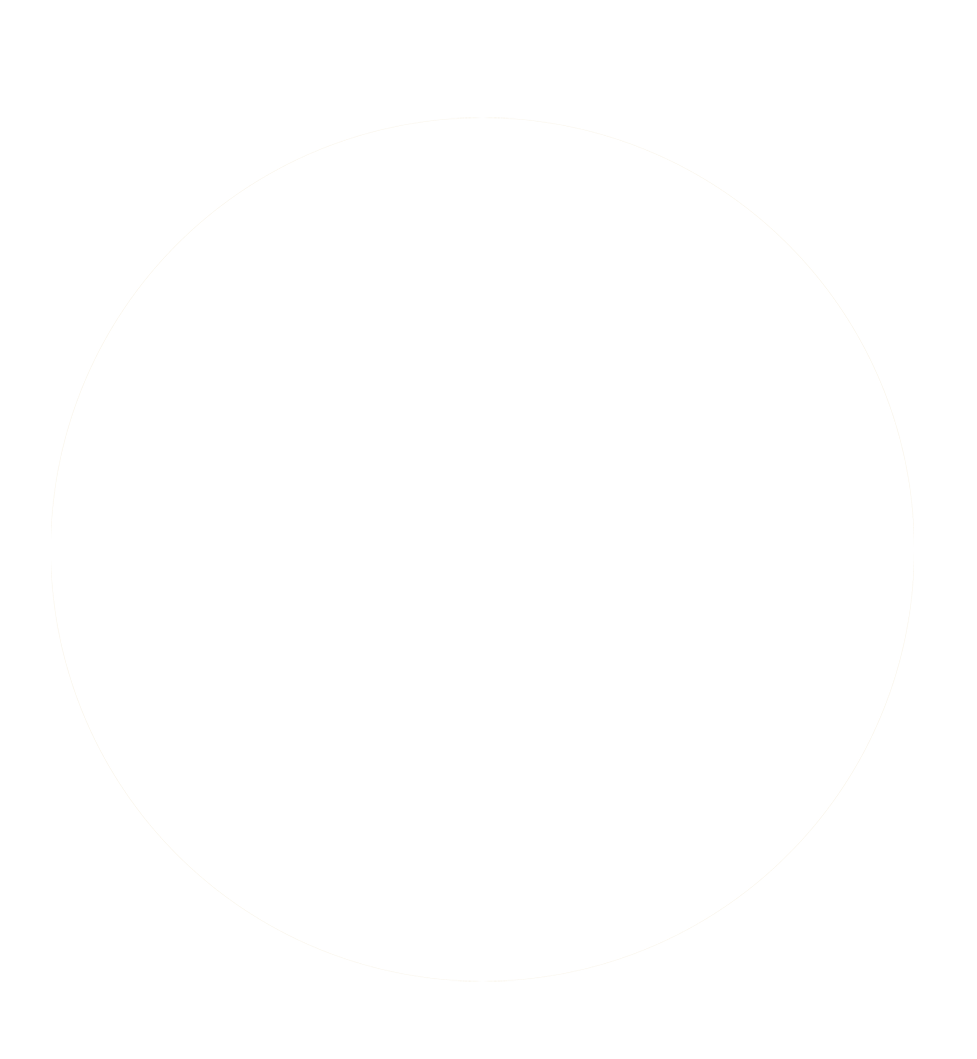 CÁM ƠN THẦY CÔ ĐÃ DỰ GIỜ THĂM LỚP
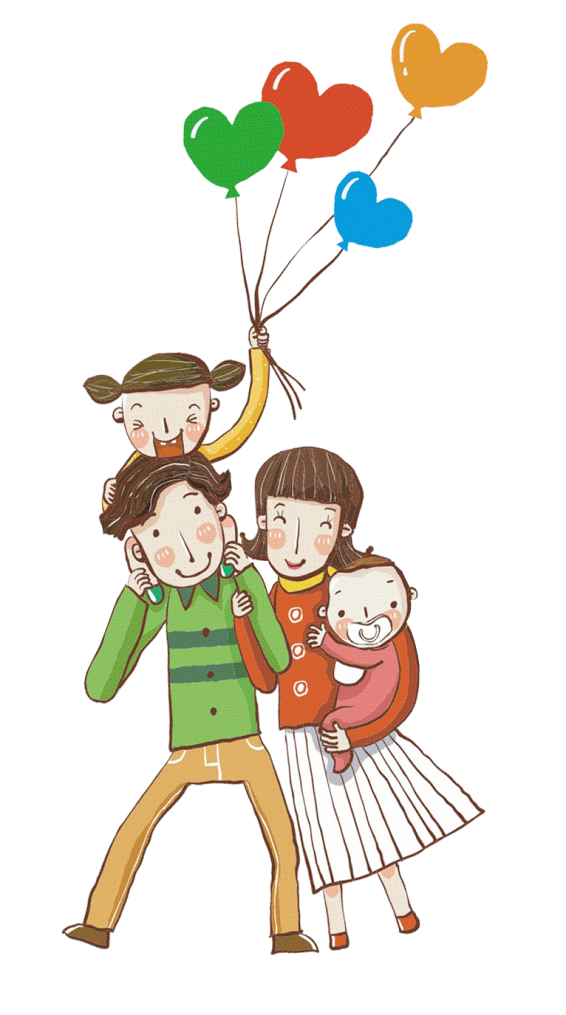 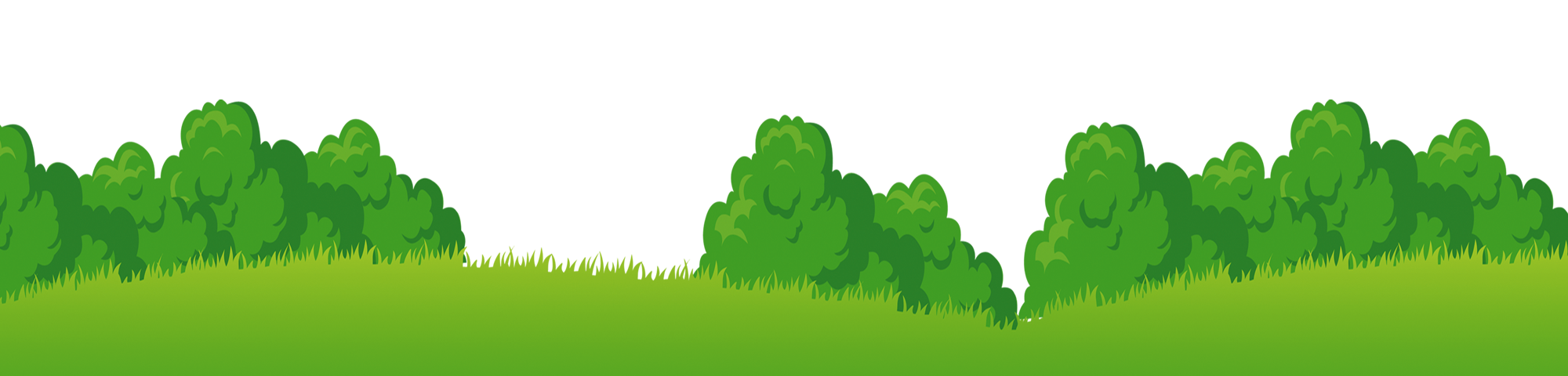 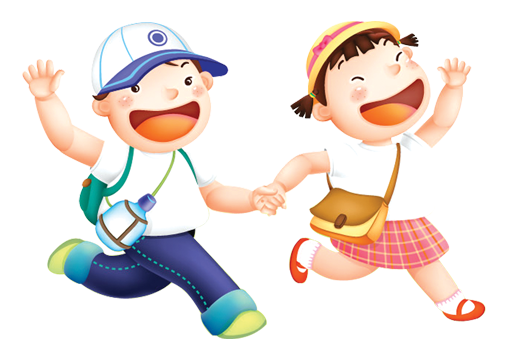